Toward Less Magical Magic Numbers
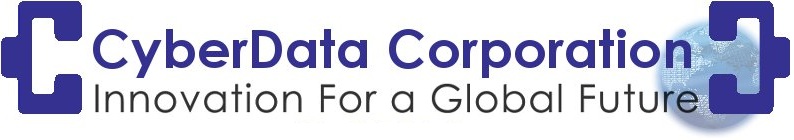 Lloyd Moore, President
Lloyd@CyberData-Robotics.com
www.CyberData-Robotics.com
In the “dark times” we represented constants like this:

double x = 2.718;

We eventually started calling this a “magic number”, as it is just a number that has to be correct for the program to work.
In time it was determined this was bad and we added more information:

// The natural log of 1, e1
const double e = 2.718281;

This is better, but for many applications it still isn’t good enough.
Information is still missing: 
Where did this number come from?
Why this particular precision?
Is there a traceability requirement to the specifications?
Even when not formally required, having more information makes the number less magical:

// The natural log of 1, e1
// Source: https://en.wikipedia.org/wiki/Natural_logarithm
// 12 decimal places required for algorithm foo()
// per requirement ABC-33920.
const double e = 2.718281828459;
But what if it is just a number that someone made up?:

// Developer discretion
const double x = 2.718;

Then say so with some type of flag. 
This will let the reader know the number doesn’t have any particular significance!
Real World Implications:

This presentation is a result of a real world issue from an aerospace project.

A constant had two different levels of precision between the flight software and the IV&V software, resulting in a failed verification.

It took minutes to find the difference and a month to sort out value which was needed!
Questions?